Planned Community Act
Why Its Needed & What it Is
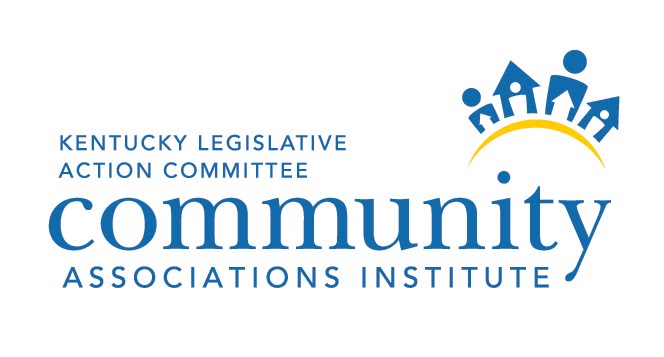 More than 260,000 Kentuckians reside in over 2200             Planned Communities/ Homeowner Associations.
What is an HOA/Planned Community?
Homeowner associations are private entities, not public governmental bodies. When called for, lot owners vote for fellow lot owners to a Board of Directors, to provide leadership for the making of decisions as to the control, operation, and administration of a residential subdivision community.
‹#›
The Problem
Unlike many other states, there is no Kentucky legislation governing the creation, operation, or management of Planned Communities/HOAs 
This has led to Planned Communities/HOAs: 
With poorly drafted governing documents
Unable to carry out their duties, maintain common areas, drainage basins, and infrastrucure such as roads, dams, fencing, private sewage systems.
With no transparency into finances and/or operations  
Unable to properly budget, assess, and collect the funds necessary for operations to maintain a viable community
With no ability to manage and effectively enforce deed restrictions
‹#›
Examples
Planned Communities/HOAs without provisions to amend or change their documents as there is no default statutory provision to allow for it. 
Planned Communities/HOAs that have assessments fixed in Declarations at grossly inadequate levels (i.e. $25 a year) rendering Planned Communities functionally insolvent and unable to maintain common areas, street-lights, drainage and retention areas, and other infrastructure improvements they are legally obligated to maintain.
Planned Communities/HOAs with no effective ability to enforce violations of Deed restrictions, and collect and place liens for unpaid assessments, legal costs, fines, etc.
Planned Communities/HOA, without defined assessments, have no approval rights to protect against massive assessment increases.
‹#›
Solution
A Kentucky version of the Planned Community Act, that was developed with these values/goals:
Governance should occur at the most efficient level. 
Protect the rights of self-determination by owners who elect volunteers and have a vested interest in their own communities. 
Improve the overall welfare of HOAs/Planned Communities. 
Not alter existing Planned Community/HOA document Declaration contracts, but add default provisions where those contracts lack the basics of transparency, proper amendatory rights, budget and financial review and violation enforcement.
‹#›
Legislative History
Various versions of the Planned Community Act (PCA) have been proposed in Kentucky over the last 5 years.
Previous drafts received opposition to certain portions of the legislation.
We understand that the General Assembly demands compromise and thus the version before you today has undergone significant revisions
We have removed or significantly altered the most controversial provisions.
We have shared the current draft with the various interest groups and await feedback.
‹#›
What does the PCA do?
Provides Planned Communities/HOAs with tools to: 
Amend the existing governing documents when necessary.
Provide basic Board powers to effectively manage Planned Communities.
Set budgets and assessments at appropriate levels to fulfill common area maintenance obligations and provide judicial collection steps as needed.
Enforce compliance with the Declaration Restrictions.
Provide basic transparency for Buyers of lots/homes and for Planned Community/HOA members.
Provide uniform standards for the timing of the transition to Homeowner Board Control.
Provides for the regulated display of political signs.
‹#›
Why Enact the PCA?
Provides Kentucky Planned Communities/HOAs with default legislation under which to operate and manage their communities.
Increased Transparency - The PCA allows for improved seller disclosure and guarantees Planned Community/HOA members with access to financial records of Planned Communities/HOAs.
Improves Self-Governance - Many Planned Communities/HOAs lack the tools necessary to effectively manage their communities due to poorly drafted documents. 
Improved Infrastructure - By being able to effectively and properly manage and audit the finances of the Planned Community/HOA and be able to adequately maintain common areas and infrastructure improvements.
‹#›
Questions???
‹#›
Contact Information
Richard Hornung, Esq.
Managing Partner
Hebel & Hornung, PSC
rich@hebelhorung.com
502-429-9790
L. Thomas Richards, PCAM®
Founder & President
Community Management Associates, LLC.
tom@cmaky.com
859-263-8757, ext. 705
‹#›